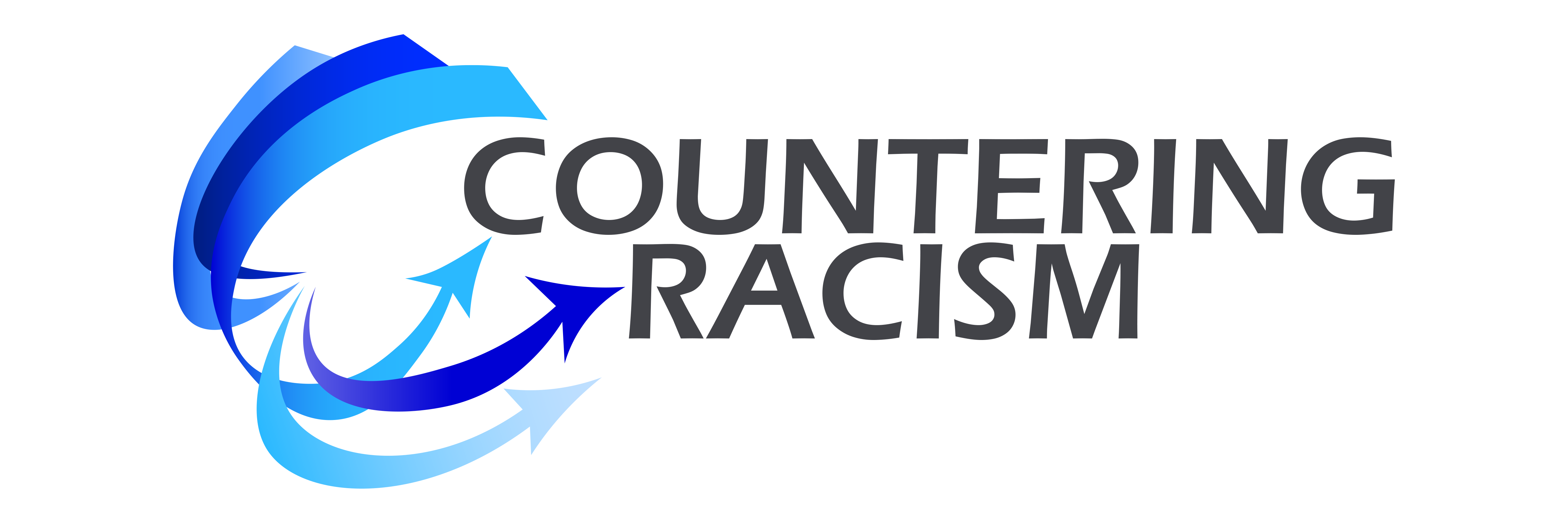 www.counteringracism.org
Barriers #1
The 3 Barriers Right at the Beginning
The “Guardians of the Threshold”
The 3 Guardians
The first test for any journey of change – dealing with the 3 inescapable guardians
Any scale – individual, group, organizational or community
Guardian #1 – The natural indictment
Guardian #2 – The fear of the unknown & loss
Guardian #3 – The specter of incompetence
www.counteringracism.org
Guardian #1 – The Indictment
Natural & inescapable for most White people
Grabs too much attention & saps energy
Generates feelings of guilt, shame, anger, frustration, resentment, us/them, etc.
Focuses on guilt vs. responsibility & possibility
www.counteringracism.org
Getting Past Guardian #1
Focus on Responsibility and Act

Strategy #1 - Take the approach of being a “recovering racist” – focus on responsibility for action now and avoid blame and guilt for growing up and being formed by a racist culture

Strategy #2 - Take responsibility for actions taken or not taken as a young adult or adult – may be regrets

Strategy #3 - Follow the warrior tradition - “engage fully and with excitement”
www.counteringracism.org
Guardian #2 – The Fear of Potential Losses & the Unknown
Lots of unknowns in countering racism
They are natural, inescapable, test courage & confidence
Lots of potential losses – scary at the beginning because they are mostly undefined initially
Personal losses can include self-image, comfort, beliefs, sense of place & acceptance, relationships, advantages, etc.
www.counteringracism.org
Getting Past Guardian #2
Keep Losses in Perspective & Diminish the Unknown

Strategy #1 - Create your personal vision – how you might counter racism & how you would look doing it

Strategy #2 - Get endings and losses in context – endings and losses are scarier when ill-defined.  Define them.

Strategy #3 - Decrease the unknown – Combine a personal vision and getting endings and losses in context with increased awareness and education along with understanding that not everything is changing
www.counteringracism.org
“A vision is not just a picture of what could be; it is an appeal to our better selves, a call to become something more.” 
Rosabeth Moss Kanter
www.counteringracism.org
Guardian #3 – The Specter of Incompetence
“But what do I do?  How can I be successful?  How do I not fail or make it worse?”
“What do I need to know and be able to do?”
”Which of my strengths are relevant?”
“How do I develop the required new competencies and who helps?”
We face the “competency ladder” – unconscious incompetence to conscious incompetence to conscious competence to unconscious competence
www.counteringracism.org
Getting Past Guardian #3
Keep Incompetence in Context, & Act

Strategy #1 – Keep “incompetence” in context – build on strengths (80-90% of what’s required)

Strategy #2 – Go forth short on new competence. “Learn on the way” -   Act.  Stumble.  Learn fast and learn from experience.

Strategy #3 - Start small and rapidly expand – start small, but start
www.counteringracism.org
“The secret to getting ahead is getting started.”
Mark Twain

“Whether you think you can or think you can’t, you’re right.”
Henry Ford
www.counteringracism.org